Being ACT at Every Step: Weaving What Matters into Your Work in Complex Clinical Situations
Jennifer Plumb Vilardaga, PhD                                 July 16, 2020
Duke University Medical center
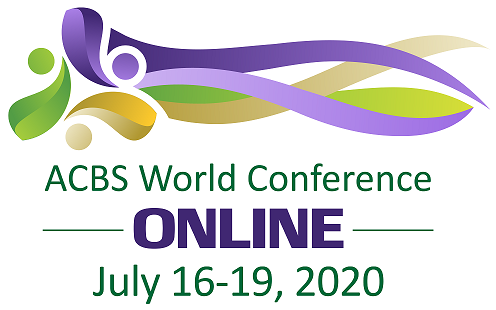 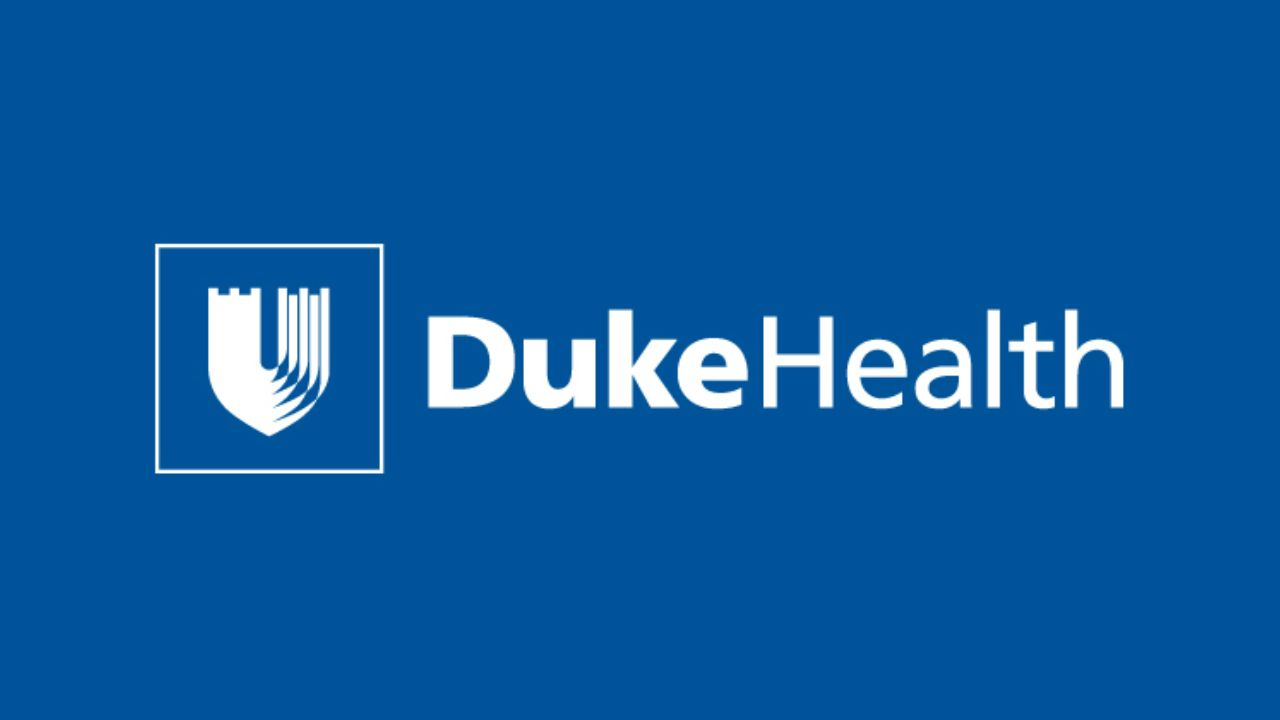 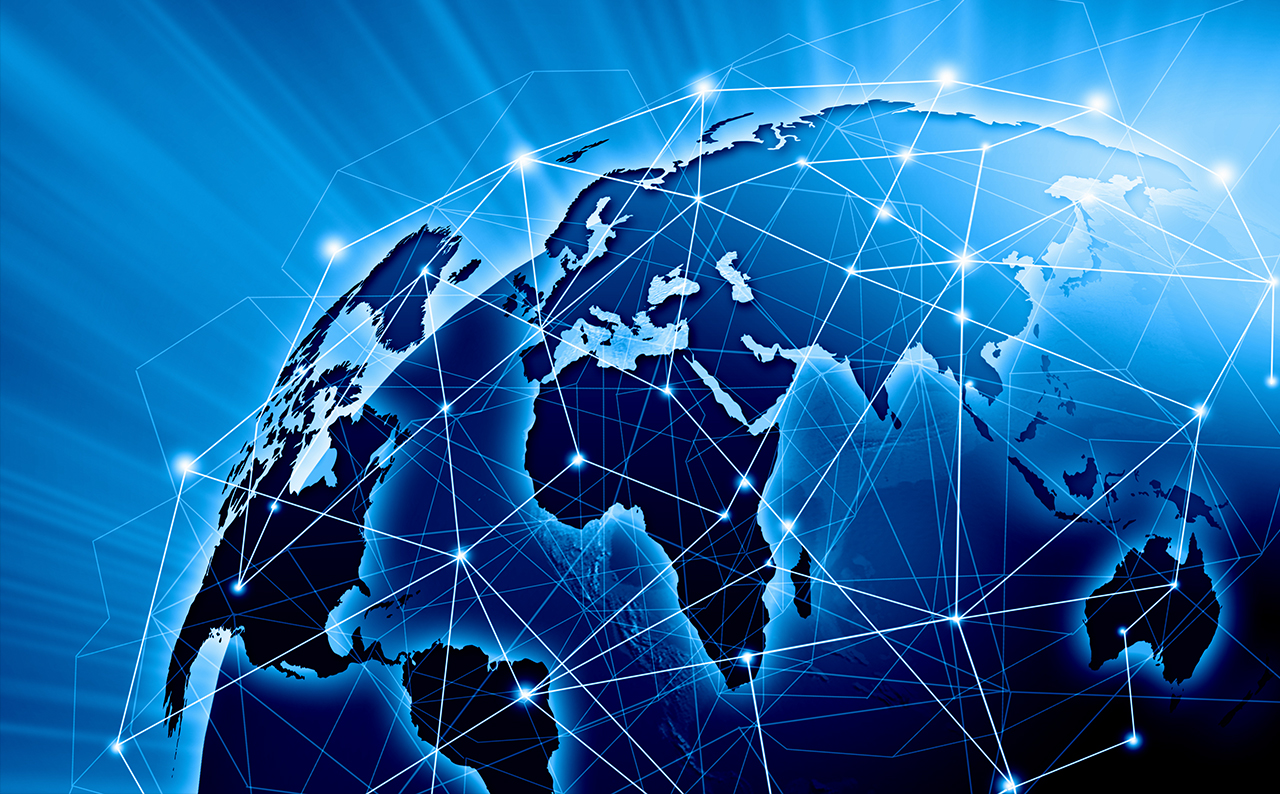 Yay for Global Connectivity!
Yet maybe some of us are feeling like…
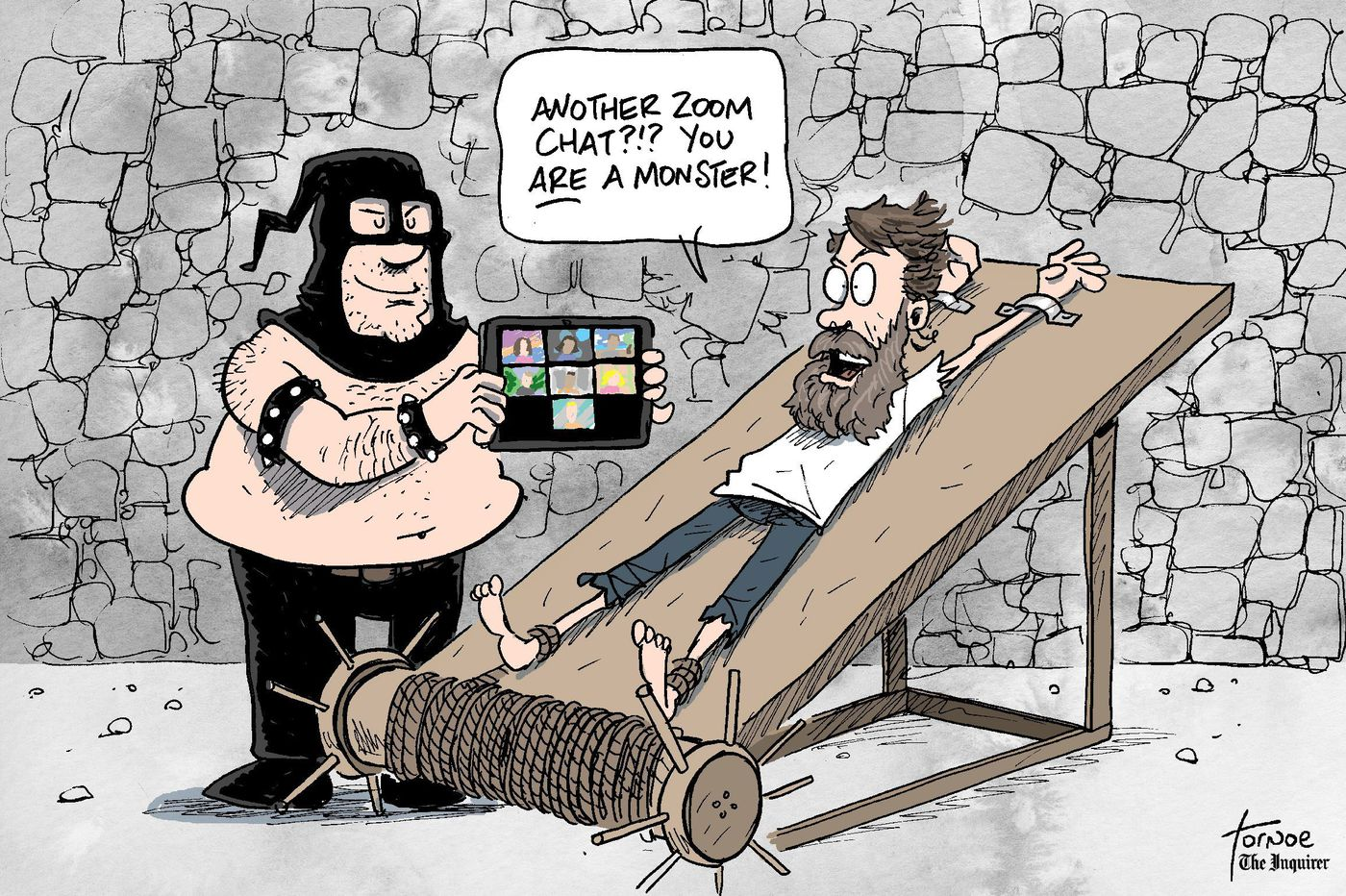 Embracing the ZOOM
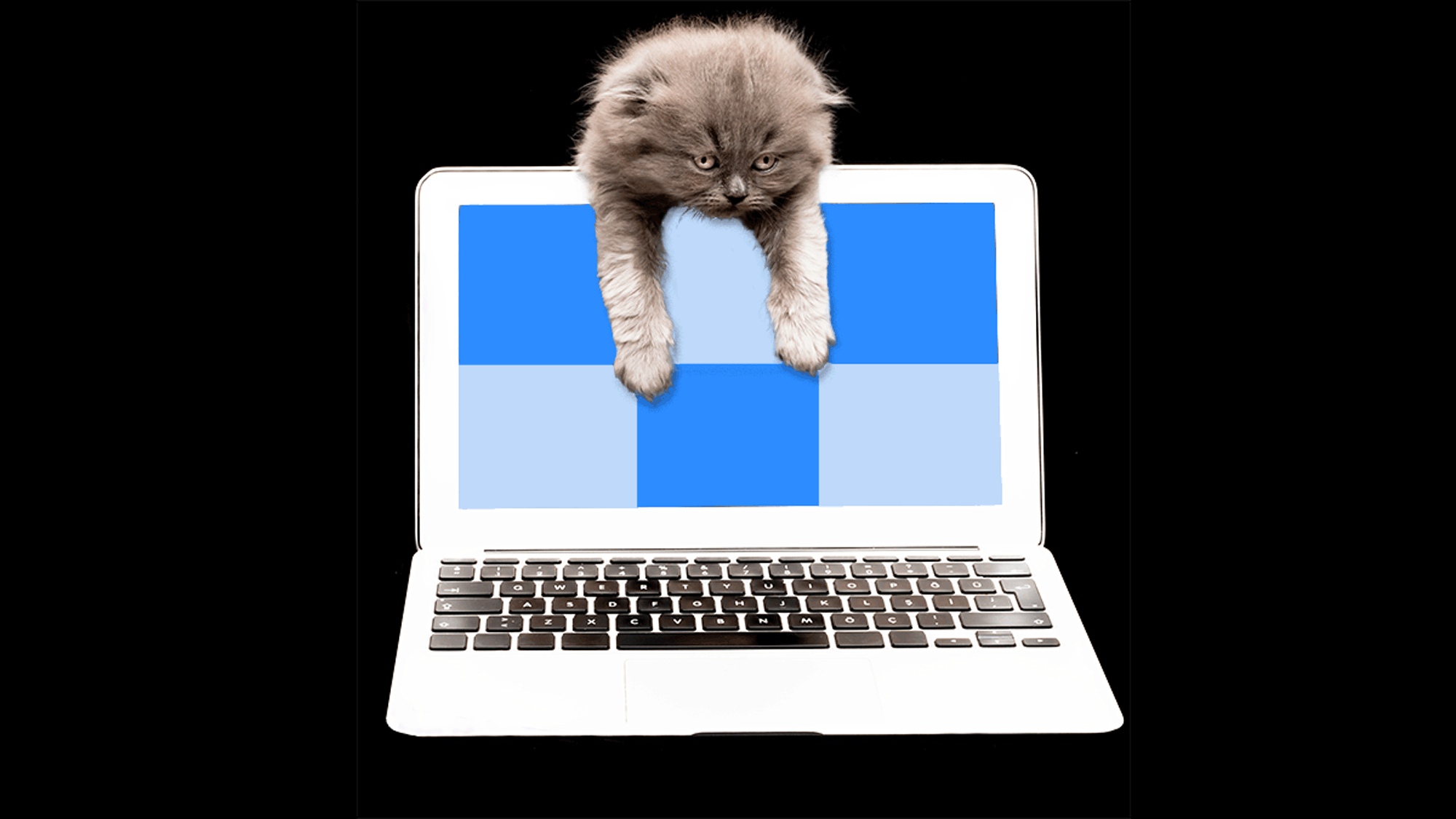 Embracing the ZOOM
Let’s all take a moment, wherever we are in the world and just limber up. We are in for a LONG set of days in front of our screens….

This is a real space with real people. Take care of you AND please stay muted when not talking; turn off camera as needed.

Interactive! Please unmute and speak up. 
Virtual Hand Raise as well
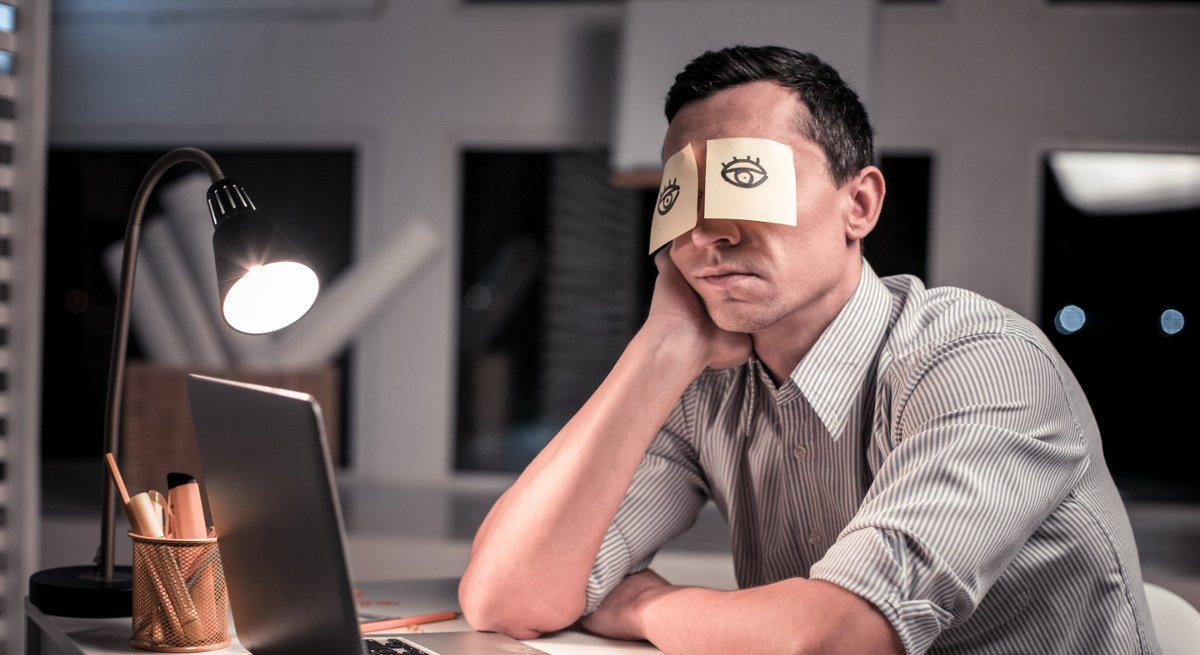 What are your struggles?
Take a moment to do the POLL

Let’s discuss what gets in the way of being as ACT consistent as you would like to be
When we put aside the ACT Toolkit
At a technological level, we often need to focus on techniques that address other issues than psychological flexibility for your client/stakeholder
When we put aside the ACT Toolkit
At a philosophical level, we do not need to. 

We will discuss today how to stay consistent with ACT at its core, and your values throughout your work
Contextual Behavioral Science
For the contextualist, 

ideas are verified by human experiences, 

with an idea’s "meaning" essentially defined by its practical consequences, 

and its "truth" by the degree to which those consequences reflect successful action.
Parallel Process – ABCs of Case Conceptualization
A: Situation
What did you notice?
B: Response
What did you do?
C: Consequence
How did it work?
External Event

Private Experience
(memory, thought, feeling)
Approach

Avoid/ Attempt to control

Private
Public
AWAY from internal experience? 

Or TOWARD meaningful living?
Asking these questions helps build a functional analysis 
With our clients (help them learn this skill), and with ourselves behaving in the room
[Speaker Notes: Helping clients learn functional analysis of their own behavior
Private – experiential avoidance. Public – overt avoidance.]
Model of Intervention: Open (Acceptance, Defusion) Aware (Present moment, Self) Active (Values, Commitment)
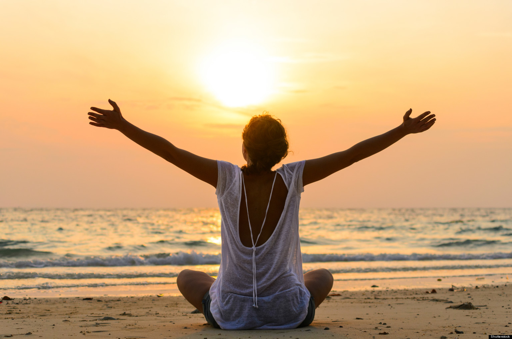 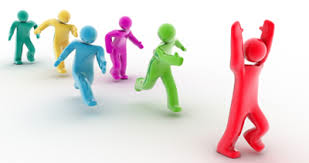 In other words…
WHAT we do may look like safety planning, boundary setting, documentation, procedures/policy completion, resource gathering, and such

HOW we approach this can be completely in line with our values,  and with sensitivity to the current context (private, public), and we can practice psychological flexibility with regard to that
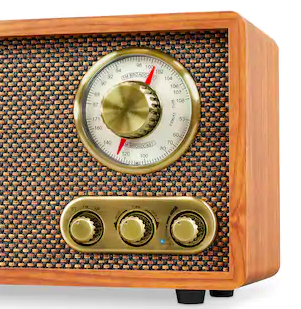 Authoring & Amplifying Values
Tune In to what matters:
Present moment practices to help you identify what matters in your heart 
Turn Up the Volume: 
Not just the WHAT but the WHY
Bring present moment attention to What I am Doing  AND Why I am Doing it*

Practice. Ready to write.
*Behavior analysis caveat: Why do we things is under multiple sources of control. 
We are simply focusing on the chosen, value-guided part of this equation.
We need flexibility… Valued action is hard
Values as a metric for “failure”,  a reason for increased self-judgment or anger
“IF I care about that, and I/they didn’t live in line with that, I am/they are _______"
Yet…
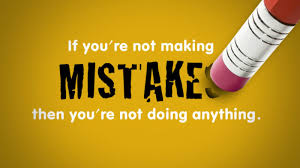 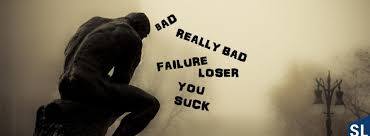 Valued action as an imperfect, ongoing process
With openness and awareness, increase willingness to track our behavior, and make space for what shows up when we do not live in line with our values 
Practice genuine apologies/repairs. Respond to repairs with “Thank You.”
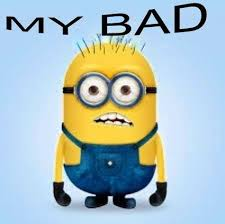 Valued action as an imperfect, ongoing process
Self compassion
Opening up to our (shared)  humanness

Can we practice  re-committing – moving our feet?
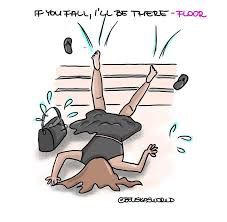 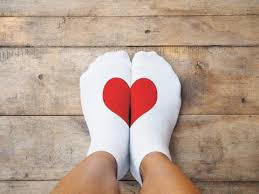 Willingness as self-compassion
Willingness is All or Nothing: Jumping 
Jumping = both feet off the ground at same time

Do.  Or Do Not.  There is no Try. 

Self-Compassion Move: 
We do get to decide from how high we jump!

Work up to bolder actions starting with smaller success experiences
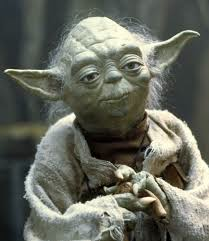 Clinical Challenge: Client Resource Issues
What to do when your client presents with a pressing needs issue:
Instability of housing, food, finances, employment, legal status, or family

A common mistake: Rigidity with applying ACT strategies (at the intrapersonal level) when societal resource/interpersonal issues may be more pressing

A common mistake: Forgetting that ACT can inform how you relate to others in this place
There is a way to integrate ACT ideas with resource struggles
ACT Consistent Case Management
If there is an immediate need, provide support for it if you can

Become aware of your local supports for these issues, share them, or make connections with those that have access to them

Finding balance between support, and overfocusing on fix-it agenda

There is a role for psychological flexibility in how you and your client relate to these resource issues
ACT stance on addressing resource issues
Assess the current and historical context in which these issues arise
Honor society inequities and personal histories that contribute

What are the external barriers to meeting these needs?
What are the private factors facilitating or hindering these needs being met?
ACT case conceptualization for clients
Parallel process: 
Do I have an opportunity to help them live better in response to challenging situations, even as I would like to help them change that (e.g., through advocacy, etc)? 
If so, how do I want to show up to that?
Client is in unstable housing and needs financial support.
What happened in scenario 1:
Therapist responded to content of request without assessment of function and without self-reflection. 

What happened in Scenario 2:
Therapist offers to join with the client in both the content of the need and the psychological responses that arise
Scenario 1:
Therapist: “Here is a list of places you can get support. I hope you call them, because these are serious issues and I’m sorry that you are dealing with them. OK, so for homework, let’s discuss how control gets in the way of your values.”

Scenario 2: 
Therapist: “I have a list of places to potentially help with these issues. Would you like to go over them together? Maybe together we can see what the next steps would be, and discuss what comes up as you consider utilizing them.”
ACT consistent boundaries
What happens when clients ask for things you are uncomfortable with? Some common scenarios:
Letters for “getting out of” or “getting into” something
Asking for more/different meetings than you are prepared to/able to provide

Client conceptualization: What are the functions of this request? 
Unsure? Ask. 
Self-reflection: FORM and FUNCTION
FORM: What am I struggling with about this request?
Timing of request, Nature of request, Compliance?
FUNCTION: Assess using the model- avoidance, fusion, self stories, values conflict. What shows up for you? What is useful and what can we make space for and move forward?
A client you have met once returns for second visit.
What happened in scenario 1:
Therapist responded to content of request without assessment of function and without self-reflection.
Scenario 1:
Client: “My lawyer says you need to write me a letter stating that I am permanently disabled”

Therapist: “I don’t know you well enough to make that determination. Nor do I see that as my job to determine. I’m sorry.”
A client you have met once returns for second visit.
Scenario 2:
Client: “My lawyer says you need to write me a letter stating that I am permanently disabled”
Therapist: “Tell me more about this issue. I’d like to help where I can.”
[client shares details of disability application]
Therapist: “I care about being an ally for you, even though I haven’t known you for long. And I hear that you are worried about your disability application. 
	Let me be transparent. Our treatment plan and my value for working with you is to help improve your overall functioning. That is at odds with the idea of permanent disability. However, I understand that the system we are in likes providers to make strong statements like that, and you get caught in the middle. 
	 I am willing to write a brief, descriptive letter that includes your diagnoses, what I know from you and your medical records, the dates I’ve seen you, and our treatment plan. We can do that right now so you can see it. What do you think?
Client: ”OK I guess that would work”.
What happened in scenario 2:
Therapist seeks info, and buys time for case conceptualization of request
Therapist self-reflects on discomfort of the idea of indicating a “permanent disability” and for a new patient.
Therapist shares their values, and is responsive to the client’s wishes, if not exactly as requested. 
Therapist can join with the client in this issue.
Clinical Challenge: Client Safety
Suicidality and violence safety plans

In what ways can they be ACT inconsistent?
Clinical Challenge: Client Safety
Understanding the function of suicidality/violent ideation can provide a conceptualization of how to move forward

Short term safety can allow longer term psychological flexibility growth
Clinical Challenge: Client Safety
While in ACT we highlight difference between thoughts and actions…

Imperative that we also assess and discuss with clients what to do when thoughts feel like they are driving or could drive one’s actions

Safety Planning is completely in line with ACT.  Do what works to keep people safe in the moment! 
Remember, distraction and avoidance etc. are not inherently bad. Simply want to be aware of when, how often, and why we are using them.
ACT is compatible with other evidence-based suicide management strategies
One example is Collaborative Assessment and Management of Suicidality  (CAMS; Jobes, 2012; 2016) 

Allows a conversation about the empirically-derived individual drivers of suicide (not just ‘suicide risk factors’), helps determine the level of risk, and sets up safety planning
ACT can then be used to treat the drivers of suicide

NOTE:  No-Suicide Contracts DO NOT WORK
DO ask for commitment to use the Safety Plan
DO ask for commitment to attend therapy
SSF- Initial Session part 2
Consistent with ACT perspective to look at both reasons for living AND reasons for dying… a defusion move in and of itself.
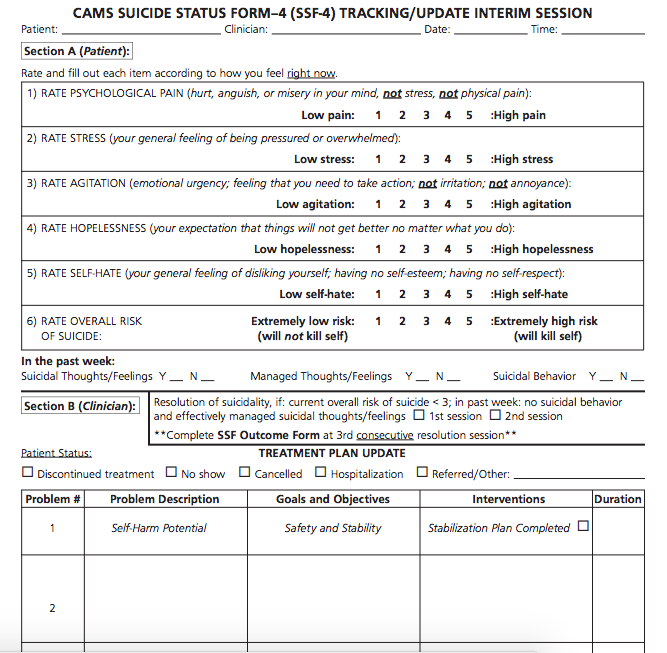 Do ACT here
A Note on Violent Ideation
What is the function of anger? 
Anger often a response to recognition of a transgression of our values
Anger often co-occurs with “softer” emotions of fear, hurt, disappointment, sadness, loneliness, etc.

Short term goal, offer alternative behavior options to promote everyone’s safety and freedom

Case conceptualization - long term goal of working with clients to identify the psychological drivers of anger, and cultivate flexibility with responding to it

Session #13 (right after this) with Hank Robb on Righteous Indignation
SAFETY PLANNING tips
Early Warning Signs of Crisis
Things I Can Do to Cope Differently
People I can call to either 
Help me manage the crisis
Distract me from the crisis, reduce my isolation
Ways to Reduce Access to Lethal Means
Emergency Mental Health Contacts/Procedures
Where I will Keep This Safety Plan
Clinical Challenge: Institutional Requirements
Therapeutic methods supported by your clinic that are not entirely ACT consistent; change/control-oriented, cognitive disputation

Examples from your work? 

A common mistake: Trying to ACT-ify models that are theoretically inconsistent
This CAN be helpful, if done thoughtfully, but can also create confusion
Examples of ACT-informed exposure work in Session #60 on Friday, and Session #112 on Sunday
Models inconsistent in theory or goal
Are there commonalities with ACT? Does this complement ACT in some way? 

Are they tools that support some important improvement in symptoms?  
Definition of experiential avoidance is when using this strategy creates a problem
Control, avoidance, distraction are not inherently bad
Later return to psychological flexibility as an explicit goal?

Can we bring psychological flexibility to how we use those? 

What are your therapist values for utilizing these strategies?
Clinical Challenge: Institutional Requirements
A facet of burnout based on institutional demands that require behaviors that are not in line with your values 
In extreme forms, can be a kind of Moral Distress (Dean, Talbot & Dean, 2019)


Simply being a part of a system that has high demand for documentation or other work that takes away from your autonomy or patient care time
Clinical Challenge: Institutional Requirements
Case Conceptualization of this struggle… What shows up for you? 

What are your values for your work environment? Let’s really spend some time here.
When do we speak up and when do we stay silent? 
What is that under the control of? 
How do you want to be? What are you willing/unwilling to experience if you speak up? 

In our pain we find our values… can we increase our willingness to contact those experiences so that we can orient toward values? 
For example: Show up to the people you work for/with, Advocate for them, Support the people around you
Turning energy from struggle to purpose – in our pain we find our values
PURPOSEFUL SPACE
We use present moment practices to soften, breathe, and CHOOSE the ‘Next Right Thing’ 
We notice what happens, we breathe, and choose again 

Increase in Meaning is the Guide
STRUGGLE  SPACE
We spend energy trying to NOT HAVE what we HAVE
We FIGHT our experience
Deny, Dismiss, Discount
We RUN AWAY 
Disengage

Reduction of Emotion is the Guide
What Matters
Clinical Challenge: Burnout
Particularly relevant given 
The global impact of COVID, and significant health disparities for BIPOC and communities with resource limitations
The global environmental crisis
Political climates due to these and other difficult social factors
BIPOC, gender, & LGBTQ+  inequities worldwide
Clinical Challenge: Burnout
There is more need than we can handle – and it will likely continue 
Physical and emotional self-care is MUCH harder and dependent on connectivity resources
Less basic health prevention visits
Outdoor activity not safe or possible for many
Financial strain /unemployment
Chronic underlying stress; compounded for BIPOC/LGBTQ+ individuals
Work itself is often more stressful
Clinical Challenge: Burnout
Parallel process for us as clinicians

Creative Hopelessness Model
We are Response – Able
Openness to experience more important than ever

Mindfulness exercises to sharpen awareness, yet soften into it

Watching for opportunities to turn toward values rather than away from our emotions
Staying connected in our new virtual world

How can we make these actions meaningful? 

Identify one small thing you can do to feel connected with a loved one even if you can’t see or hug them

Reflect on when and how often you engage in virtual activities designed to keep you engaged
Speak up for changes in your workplace – less meetings? More emotional check ins? More support for other life activities? 
Pivoting from virtual to other forms of life engagement when needed
Returning to an exploration of values, when other sources of values expression are not available

What values are being amplified for you right now in this global climate?

What might be possible if we listen to that?
It is rare that the whole world struggles with the same experiences all at the same time; us, our clients, our families and friends. Yet here we are. The ultimate parallel process. 

Lovingkindness toward each of us on our journeys within this time is critical.

We are not all in the same boat – some of us have yachts, while others are drowning
Yet we are all afloat in the same sea. 

I see you. You see me. We see each other. Open up. Feel the world’s pain. Move our feet.
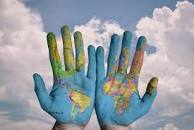 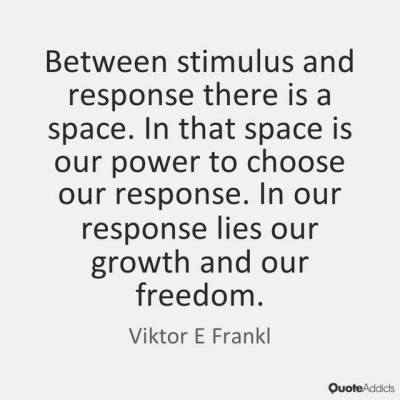 Q+A
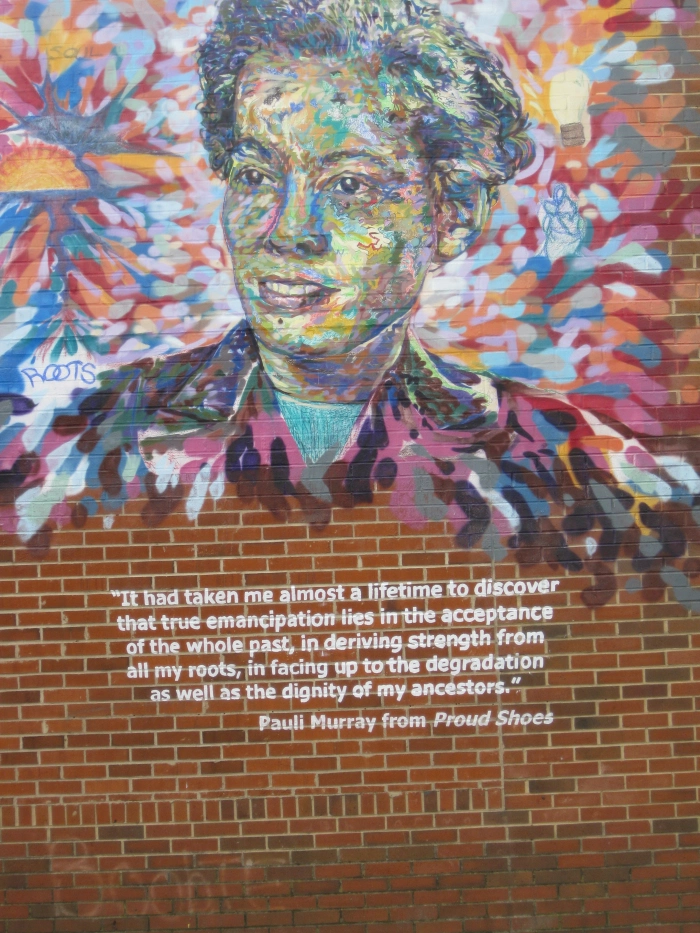 Inspiration
May we all seek to embrace all that our (public and private) history teaches us

And continue to move our feet toward what matters
Thank you!
Jennifer.plumb.Vilardaga@duke.edu